Faut-il cantonner l’anesthésiste dans les blocs ?
Carlif
Congrès SFAR 2013
Patrick-Georges Yavordios
patrick.georges.yavordios@gmail.com
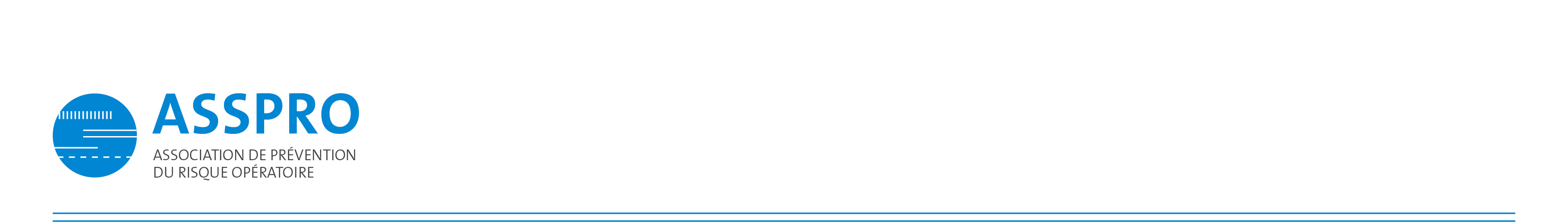 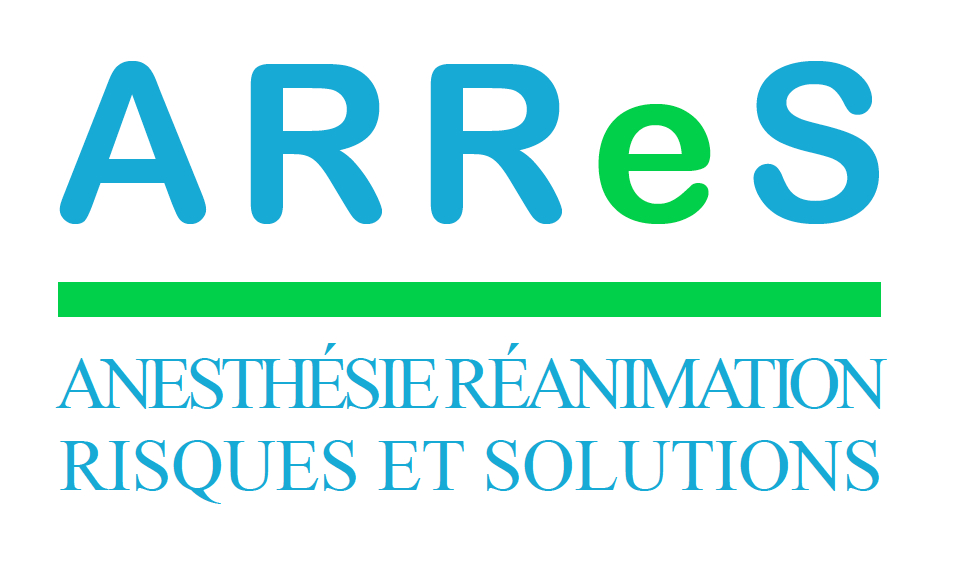 1
Déclaration d’interêt
Conseil pour la gestion du risque auprès du cabinet Branchet
2
Données sur 19'816 décès en chirurgie (6-70 ans)
Quand surviennent les décès ? NCEPOD 1992-93  (19 816 DC en chir de 6 à 70 ans) Diapo C Ecoffey
3
Médecine péri opératoireles questions ?
Qui fait quoi ?
Où ?
Combien de temps ?
4
24 h
SSPI (24h/24)
Soins Intermédiaires 
USC
=> 3-5 jours
Diapo C Ecoffey                                       Où ?
CPA et VPA
Salles d’opération
SSPI
1-3h
Réa
Chir
Salles d’hospitalisation
5
5
SFAR   EGAR P-G Yavordios           juin 2010
Etats
Généraux
Anesthésie
Réanimation
Médecine péri opératoire 
 Qui fait quoi ?
6
Définir ce que veut faire l’équipe d’AR Exemple de questionnaire adressé à chaque AR
1/   prise en charge par les AR de la PTE préop   (bas ATE, HBPM…) 		
2/   prise en charge par les AR de la PTE post op  (étage , ordo de sortie)
3/   prise  en charge de la DPO        	                                                          	
4/  prise en charge de la douleur chronique  (patient non opéré)
5/  prise en  charge de l’antibioprophylaxie                  		     		
6/  prise  en charge de l’antibio curative (post op)    		 		
7/  gestion du sang (EPO,TAP, correction anémie) préop                    	
8/  correction anémie post op                           	                                	
9/  prise en charge des relais  AVK, AP, HBPM pré op                     	
10/  prise en  charge des relais AVK, AP, HBPM post op                  	
11/  prescription de la réa post op 24h sur la feuille d’anesthésie puis stop
12/  remplissage informatisé des médicaments à prendre à l’arrivée du patient
13/  remplissage informatisé  des médicaments à prendre en post op
14/  visite étage quotidienne, voir tous les opérés
15/  visite étage quotidienne, patients ciblés (J1, sortants, demande des IDE…)
16/  pas de visite, AR d’astreinte consultant sur appel du médecin référent du patient
   
Signature :
7
Rédaction d’un protocole de fonctionnement : Les pré-requis
Recommandation éditée par l’Ordre National des Médecins de Décembre 2001: 
	« recommandations concernant les relations entre anesthésistes réanimateurs et chirurgiens et autres spécialistes ou professionnels de santé »
Référence de la HAS: manuel d’accréditation HAS V2 référence 37 :
	« le fonctionnement des secteurs d‘activités interventionnelles fait l’objet d’une organisation formalisée par les professionnels concernés validée par les instances de l’établissement et connue de tous »
8
Objectifs et champ d’application
Définir le rôle de chaque praticien dans la prise en charge d’un patient
Optimiser la coordination des soins 
Eviter les prescriptions contradictoires 
Identifier le médecin référent, interlocuteur du personnel paramédical
Concerne tous les secteurs d’hospitalisation 
La réanimation , la surveillance continue et le service d’urgence sont l’objet de protocole particulier
9
Les grands thèmes : Douleur
Douleur post opératoire  (DPO)
Prise en charge par l’AR selon les protocoles de la structure de soin
		=> Ordonnance de sortie faite par le médecin référent

Douleur chronique  et aigue pour un patient non opéré
Prise en charge par le médecin référent selon les protocoles de la
structure de soin
10
Les grands thèmes : Prévention de la maladie thromboembolique
Phase pré opératoire
	Prise en charge par le médecin référent du patient ( prescription de bas de contention  par exemple)
Phase péri opératoire
Pendant l’hospitalisation, prise en charge par l’AR  ou le référent selon la spécialité conformément aux recommandations de la checklist de la HAS 2010
Rédaction de l’ordonnance de sortie faite par le médecin référent aidé dans son choix par l’AR qui précise notamment la durée et les surveillances nécessaires
Implication possible du médecin traitant.
11
Les grands thèmes :
Infectieux
Antibioprophylaxie 
Par AR  et chirurgien selon le protocole SFAR 2010

Antibiothérapie curative
Préopératoire par médecin référent
Per opératoire , prescription conjointe AR et chirurgien conformément aux recommandations de checklist de la HAS 
Post opératoire par le médecin référent selon des protocoles de soins
12
Les grands thèmes : Gestion de l’anémie
Pré opératoire 
Epargne sanguine, EPO, commande de sang pour l’intervention prise en charge par AR

Per opératoire
Prise en charge par AR en rappelant la nécessité d’une coopération avec le chirurgien selon les recommandations de la check list HAS  (partage pré et per opératoire des informations sur le risque hémorragique de l’intervention )

Post opératoire 
Prise en  charge conjointe du chirurgien et de l’AR.
Le premier praticien ayant connaissance d’une anémie nécessitant une transfusion est responsable  de la prescription (paragraphe 4.9 des recommandations de l’Ordre des Médecins )
13
Les grands thèmes :Gestion des AVK, des anti plaquettaires et de tous les médicaments anti thrombotiques ou hémostatiques
Pré opératoire 
	Prise en charge par l’AR après discussion pluridisciplinaire (AR,  chirurgien , cardiologue) pour les AVK, les AP dans les situations à risque (RFE SFAR 2006) et la substitution des déficits de l’hémostase congénitaux ou acquis

Post opératoire 
	Prise en charge conjointe
14
Les grands thèmes : Hydratation et réalimentation  post opératoire,
Prise en charge conjointe entre AR et médecin référent
Prescription  des 1ères  24 H par AR
Arrêt ou suivi par médecin référent pour les cas simples
Les réanimations ne sont pas concernées par  ce protocole
Les USC prolongent temporairement la SSPI et relèvent de la compétence des AR
15
Les grands thèmes : Prescription des traitements personnels des patients dans  le cadre du circuit du médicament
Notamment via logiciel informatique
Pré opératoire
	Prescription par médecin référent et AR pour les médicaments interférents avec l’anesthésie

Post opératoire 
	Prise en charge conjointe selon les recommandations de la check-list de l’HAS 2010
16
Visite post opératoire en service d’hospitalisation
L’AR est  notamment concerné par : 
Les opérés à J1
	dans le cadre de la  prise en charge de complications liées à 	l’anesthésie , suivi d’ALR par exemple

Les patients pour lesquels une prescription doit être effectuée 
	selon la répartition des taches concernées par ce protocole
 
Les patients qui développent une complication post opératoire  
	qui nécessite l’intervention spécifique de l’AR
17
Demande d’avis par médecin référent :AR consultant
En dehors du cadre fixé par la répartition des taches
Par appel direct du médecin référent
Avec un dossier médical dument renseigné 
L’AR répondra en fonction de son champ de compétence
Les conclusions de cette consultation seront écrites dans le dossier du patient
18
Synthése
Le protocole devra être rédigé  en  tenant compte des  souhaits et des ressources humaines  de chaque équipe.
Il est souhaitable de décliner ce protocole par spécialité en tenant compte des spécificités de chaque pratique.
Il devra être validé par la CME après discussion entre les AR et les divers spécialités
Ainsi ces propositions ne sont pas des « recommandations » mais des alertes sur des points nécessaires à la bonne prise en charge des patients
19
Médecine péri opératoire : mots clefs
Check list
Consultant ,  rôle pour l’AR ?
Enjeu pour la discipline
EGAR réflexions de la SFAR en 2010
Limites et contenu de la période à définir
Parcours de soins périopératoire 
Partage des soins protocolé
Pénurie 
Risque accrue pendant cette période
Spécificité de l’anesthésie française
20
Faut-il cantonner l’anesthésiste dans les blocs ?
La réponse est clairement non
Il ne serait pas possible d’anticiper la globalité de la  procédure d’anesthésie réanimation dès la CPA sans connaître ni participer aux éventuelles complications 
La spécificité française doit être conservée mais aménagée .
I’AR  doit agir dans son domaine de compétence en partageant avec les autres spécialistes 
Les démarches d’accréditation en équipe vont dans ce sens
21